SiMPl for particle detection
Jelena Ninkovic for the MPG HLL team
Outline:
Material status 
Sensor production plan 
Contacting & Testing
Industrial partners
MPI Sem. Lab
SOI material status
sensor
sensor
wafer
wafer
handle wafer
handle wafer
1. implant backside
1. implant backside
2. bond sensor wafer
2. bond sensor wafer
3. thin sensor side
3. thin sensor side
4. process SiMPl arrays
on sensor wafer
on sensor wafer
to handle wafer
to handle wafer
to desired thickness
to desired thickness
on top side
on top side
We found out that the old material could not be used so we had to get new SOI (edge chipping)
Initial difficulties to get raw wafer material of specified resistance - solved end 2013
Thinning down with re-polishing test 
to estimate homogeneity of the top wafer thickness when additional thinning procedure is applied to adjust the Quench resistor value 
SOI material production done (30mm thickness)
Final thickness 
Measurement of the implantation diffusion 
Decision on the final resistivity  of resistor – today
Re-polishing can be done in the coming 2-3 weeks
2
SSIMPL, HLL July 2014
Jelena Ninkovic
Processing optimization
Test project to optimize the dark rate of SiMPl processing 
Different annealing scenarios tested 
Two best results have been used for further simulations (Wafer 4 and Wafer 11)
3
SSIMPL, HLL July 2014
Jelena Ninkovic
Sensor production status
Start production in ~4 weeks from now
Takes about 3(4) months (August - holidays)  finished by end 2014
No removal of the handle wafer is planned in this iteration 
Layout status: 
Basic cell done  (50mm pitch, 16x16 array to match ASICs) - some questions left open 
Variations in gaps with fixed pitch - partially done (depends on the thickness)
Some additional test structures of conventional SiMPl - done 
Quality test structures – done 
Question for today: do we want to use surrounding substrate for rerouting and interconnection?
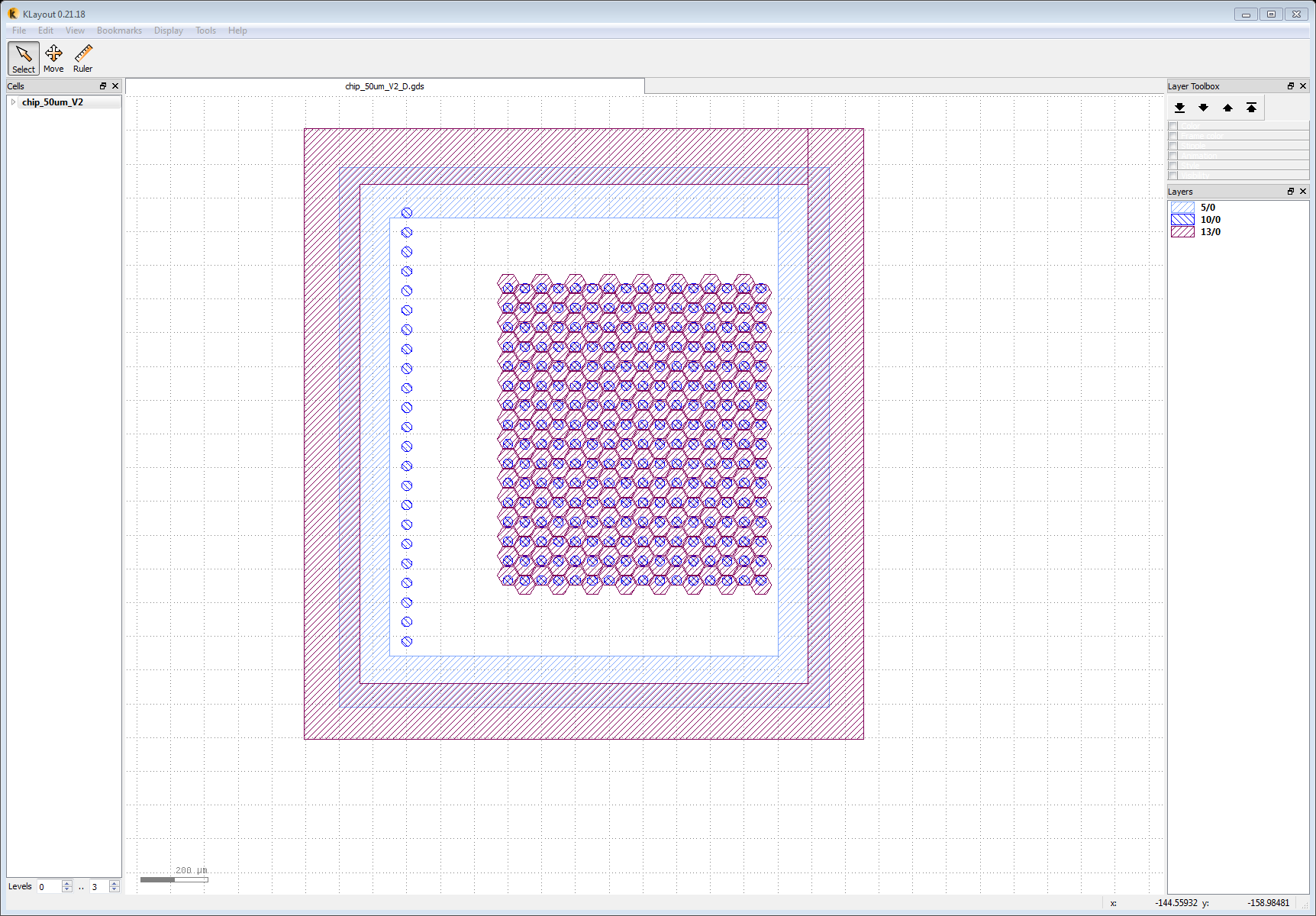 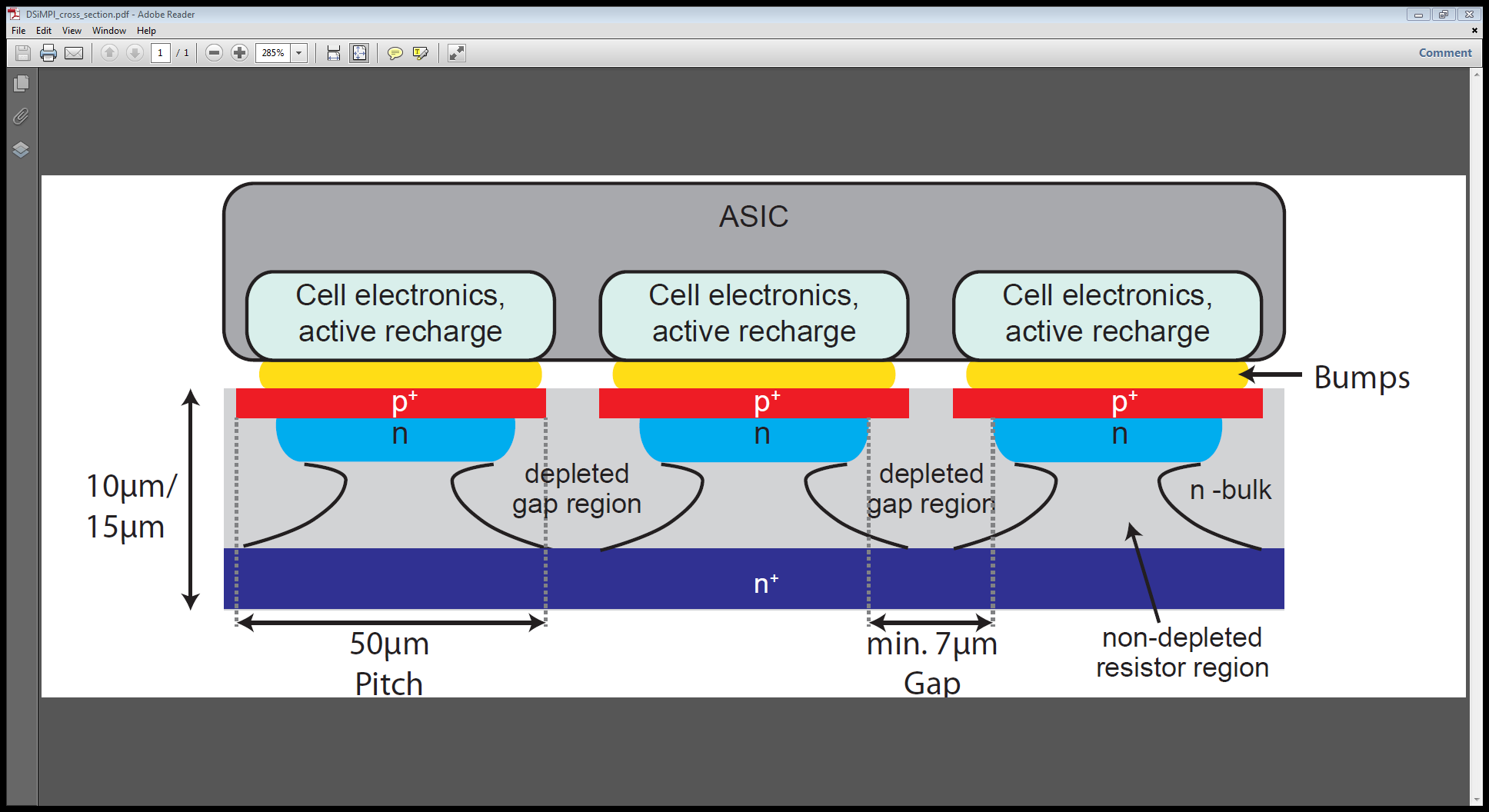 4
SSIMPL, HLL July 2014
Jelena Ninkovic
Testing on sensor wafer
Planned testing: 
Processing test structures 
Quality test structures 
Bulk homogeneity 
Diodes 
Arrays without ASICs are just single APDs  - do we want to measure all cells before FC?
5
SSIMPL, HLL July 2014
Jelena Ninkovic